Countries
http://world-geography-games.com/
Famous Places
Find the answers to the crossword using famous places
The answer is the country name.
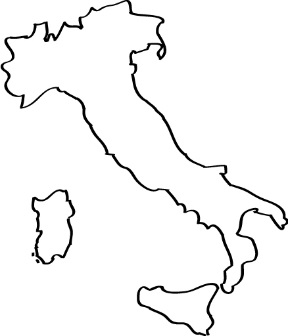 Italy
Find the Country
Use the shapes to find the country names
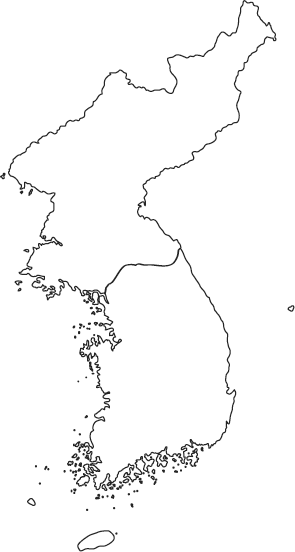 Korea
Find the Country
Use the shapes to find the country names
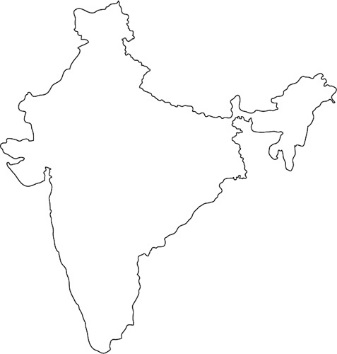 India
Find the Country
Use the shapes to find the country names
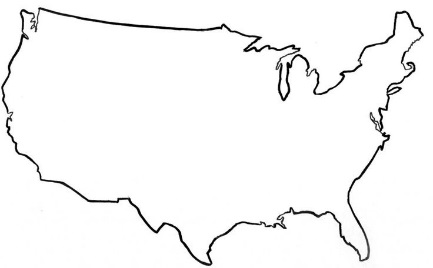 USA
Find the Country
Use the shapes to find the country names
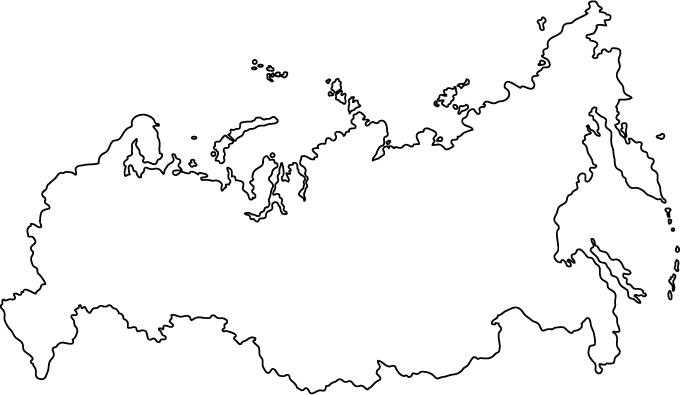 Russia
Find the Country
Use the shapes to find the country names
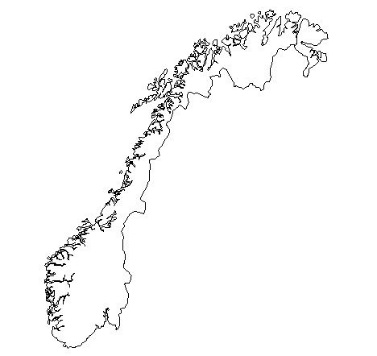 Norway
Find the Country
Use the shapes to find the country names
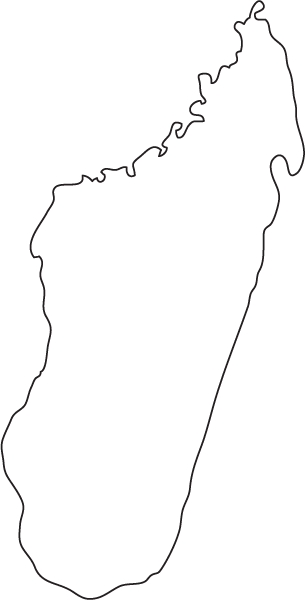 Madagascar
Find the Country
Use the shapes to find the country names
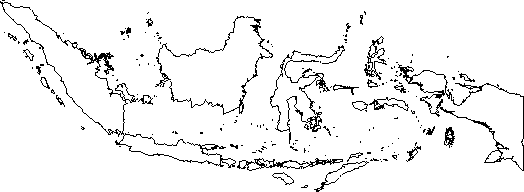 Indonesia
Find the Country
Use the shapes to find the country names
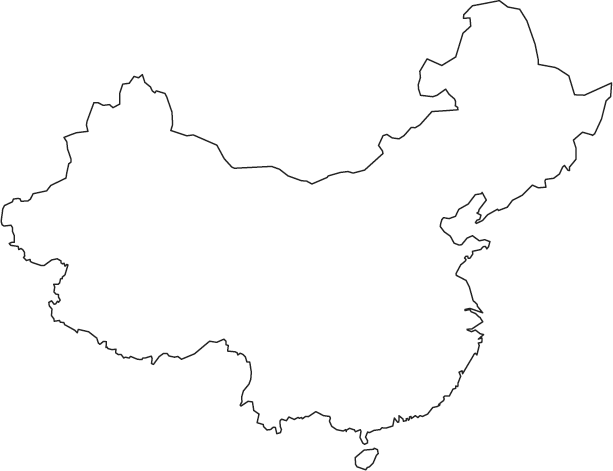 China
Find the Country
Use the shapes to find the country names
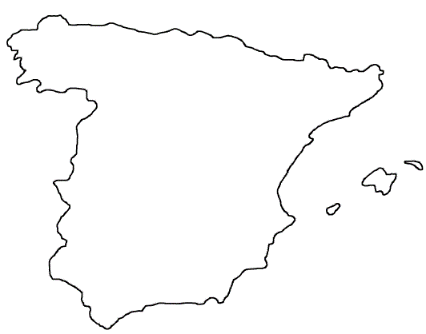 Spain
Find the Country
Use the shapes to find the country names
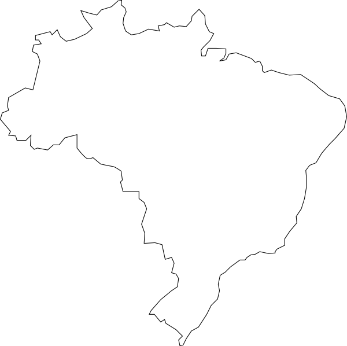 Brazil
Find the Country
Use the shapes to find the country names
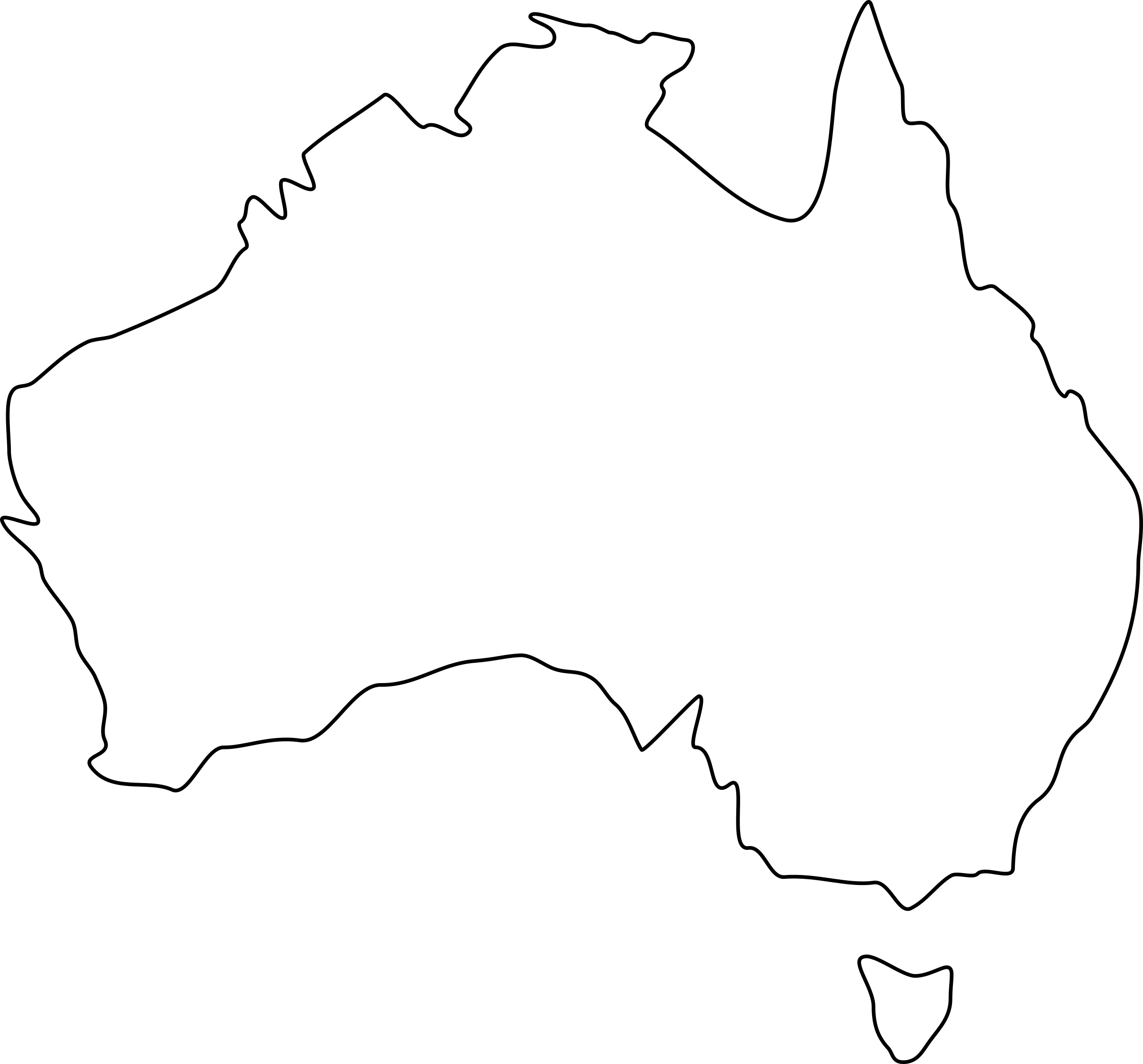 Australia
Find the Country
Use the shapes to find the country names
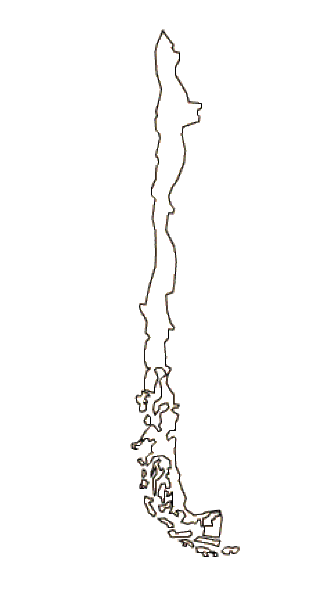 Chile
Find the Country
Use the shapes to find the country names
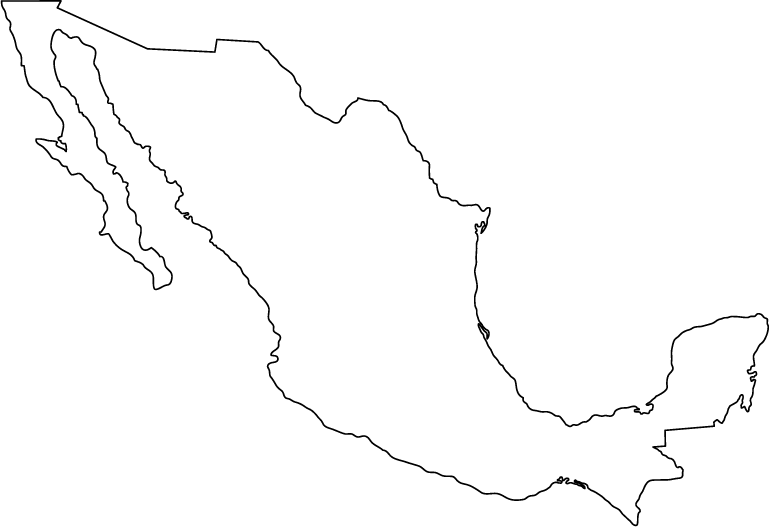 Mexico
Find the Country
Use the shapes to find the country names
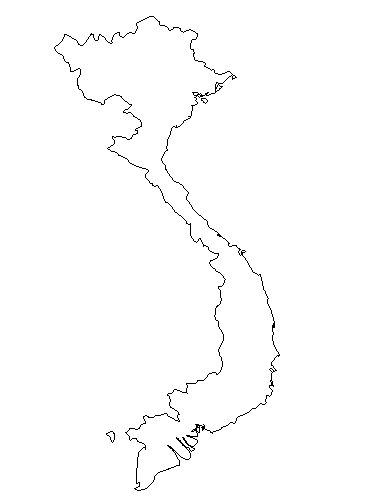 Vietnam
Find the Country
Use the shapes to find the country names
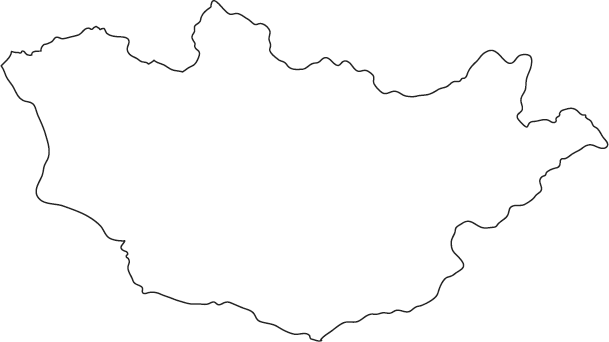 Mongolia
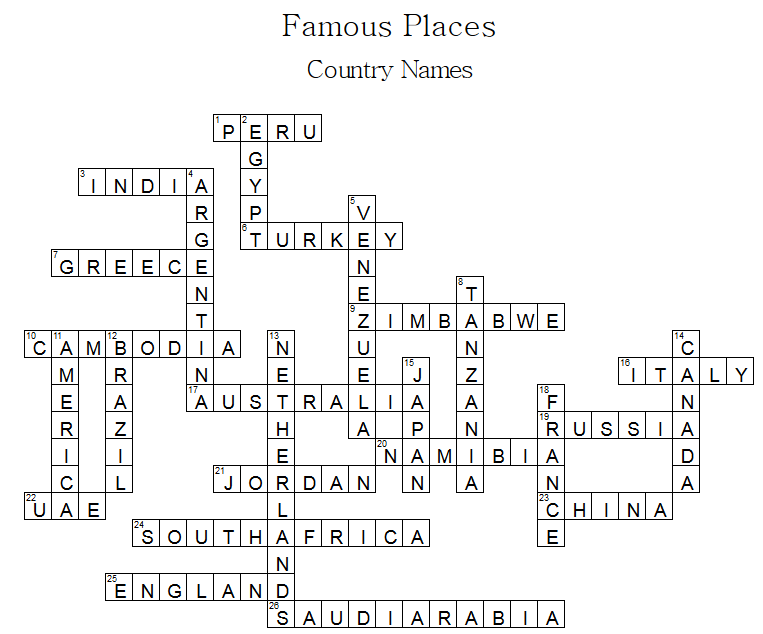 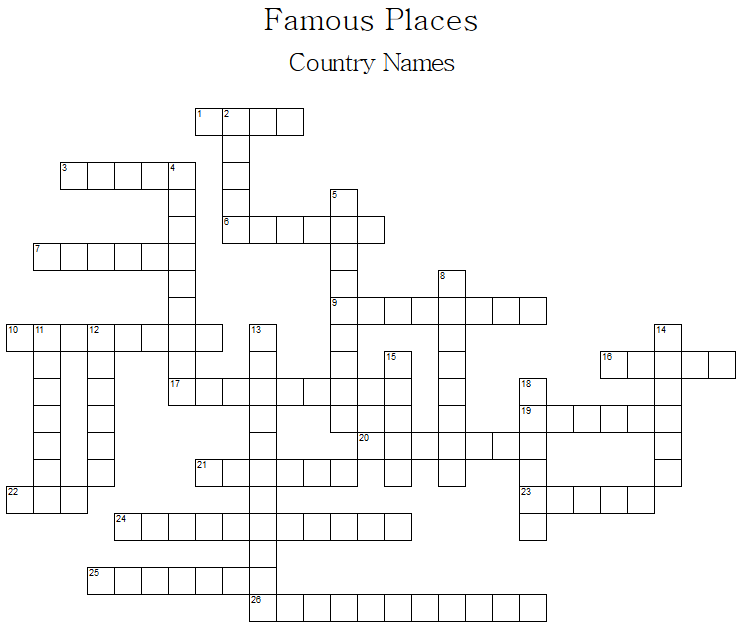 Across
Down